ABC System Upgrade Project Approach Options Analysis
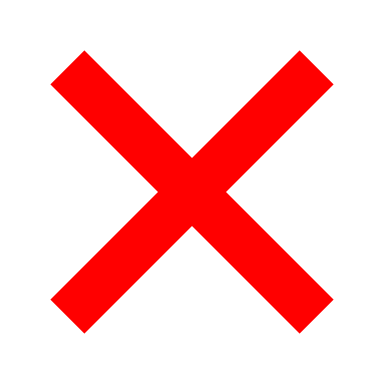 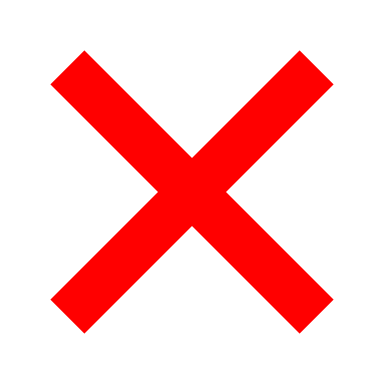 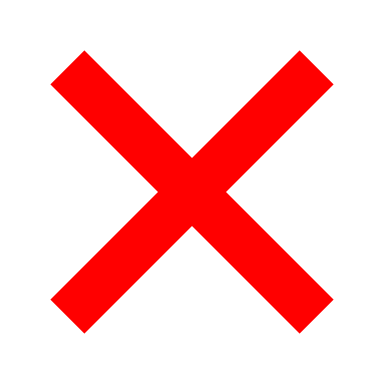 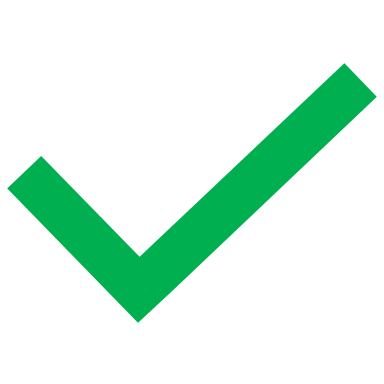 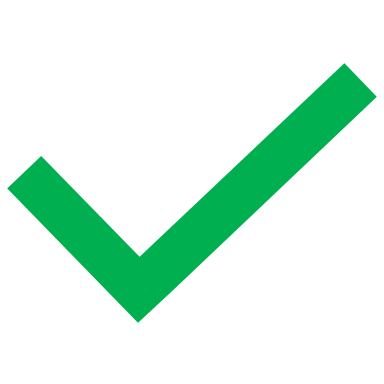 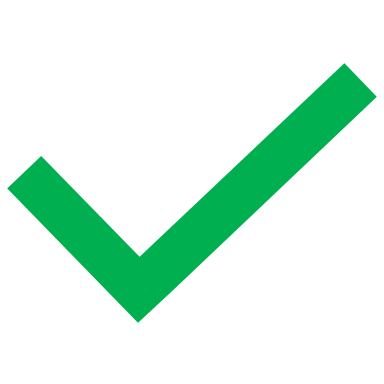 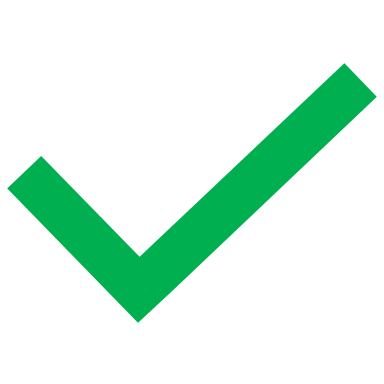 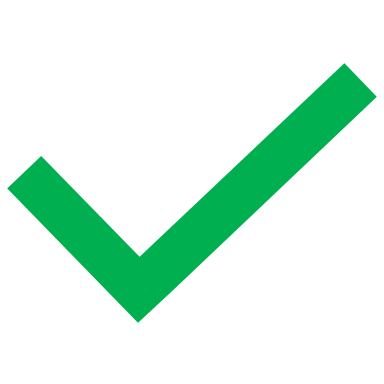 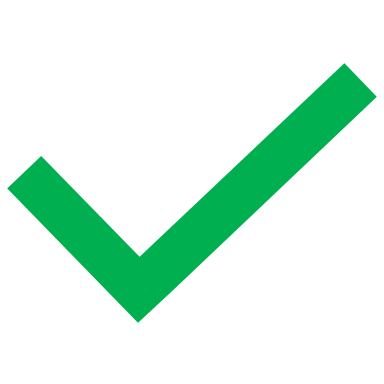 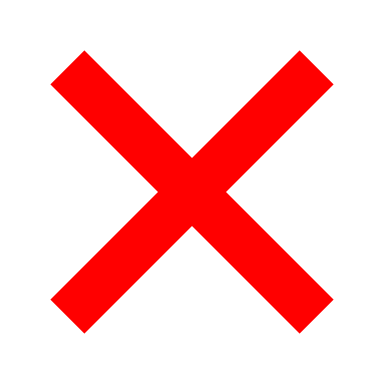 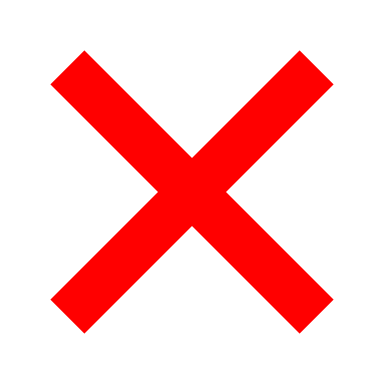 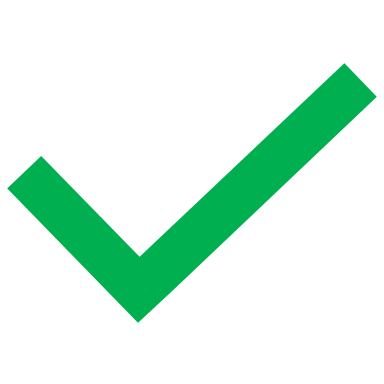 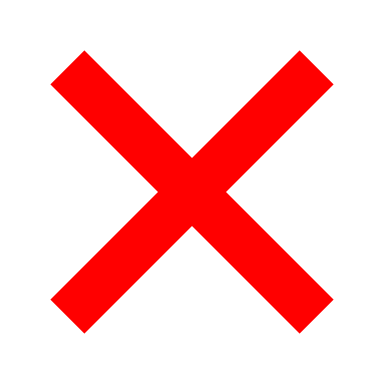 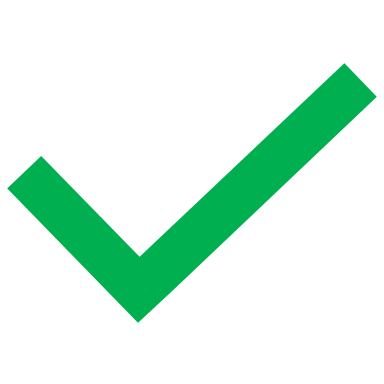 Not applicable
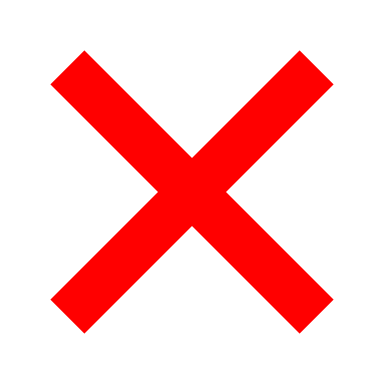 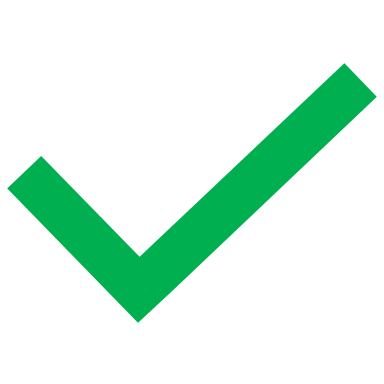 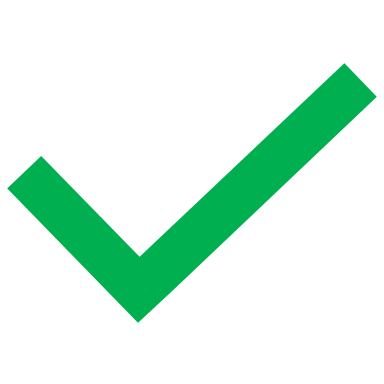 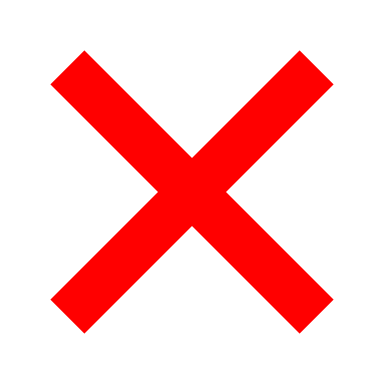 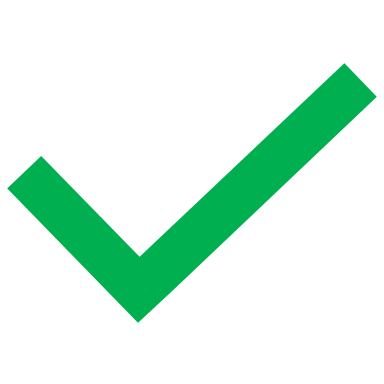 Notes/explanation:
Legend:
The ABC System is no longer vendor supported. It is possible to undertake a ‘limited scope’ upgrade or a ‘full scope’ upgrade. Either scope would ensure ongoing vendor support but have different costings, risk levels and delivery timeframes.
Option meets criteria
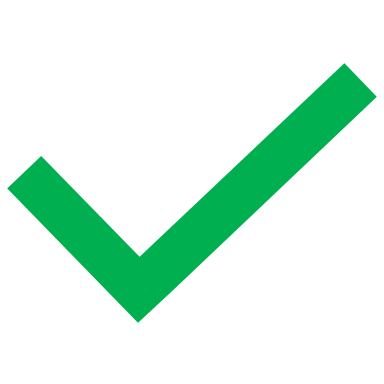 Option does not meet criteria
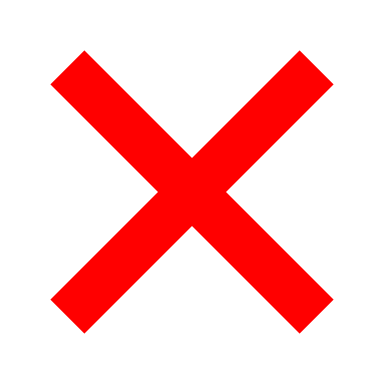 [Speaker Notes: This archetype is from the open textbook ‘Visuals for influence: in project management and beyond’ by Bronte van der Hoorn. The book can be accessed here: 
https://usq.pressbooks.pub/visualsforprojectmanagement/
This archetype can be reused under a Creative Commons Attribution NonCommercial ShareAlike licence. 
Icons:
- Tick and cross: from MS PPT icons look-up]